HERRAMIENTAS VIRTUALES PARA LA GESTIÓN DEL RIESGO
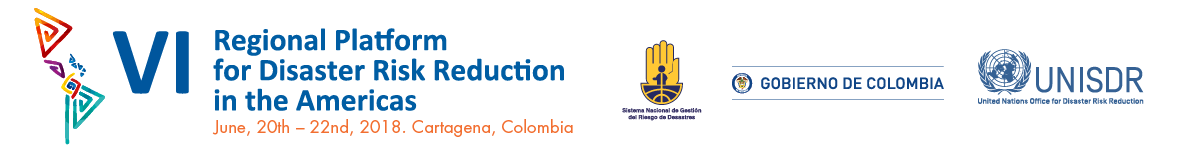 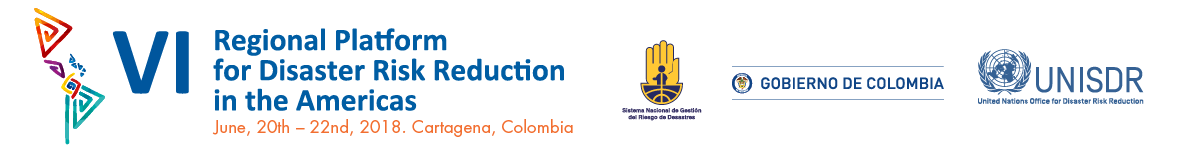 HERRAMIENTAS VIRTUALES PARA LA GESTIÓN DEL RIESGO
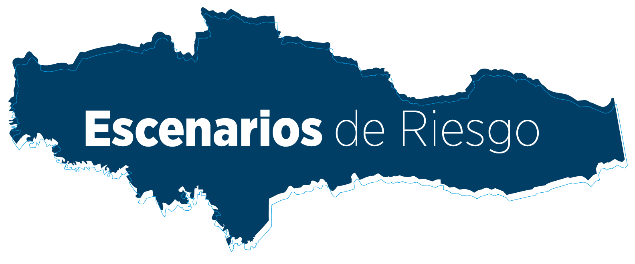 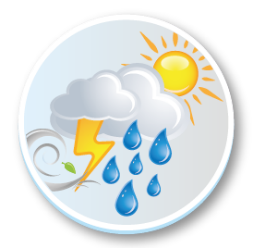 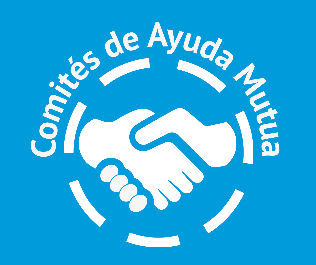 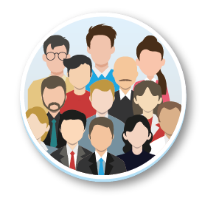 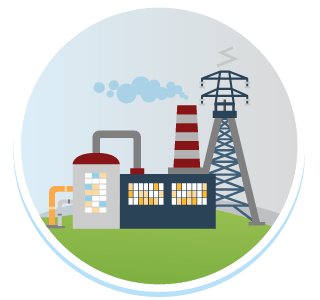 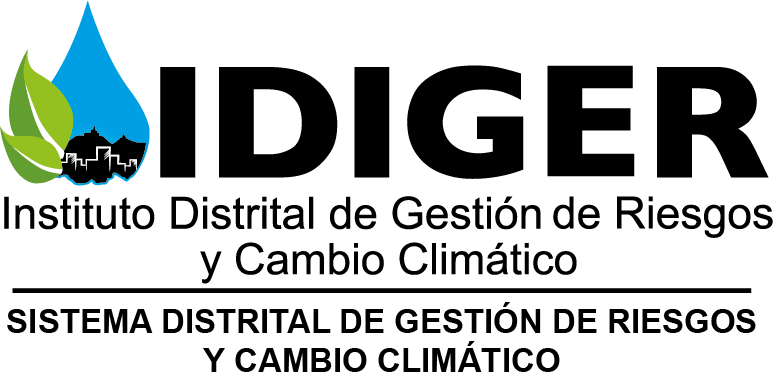 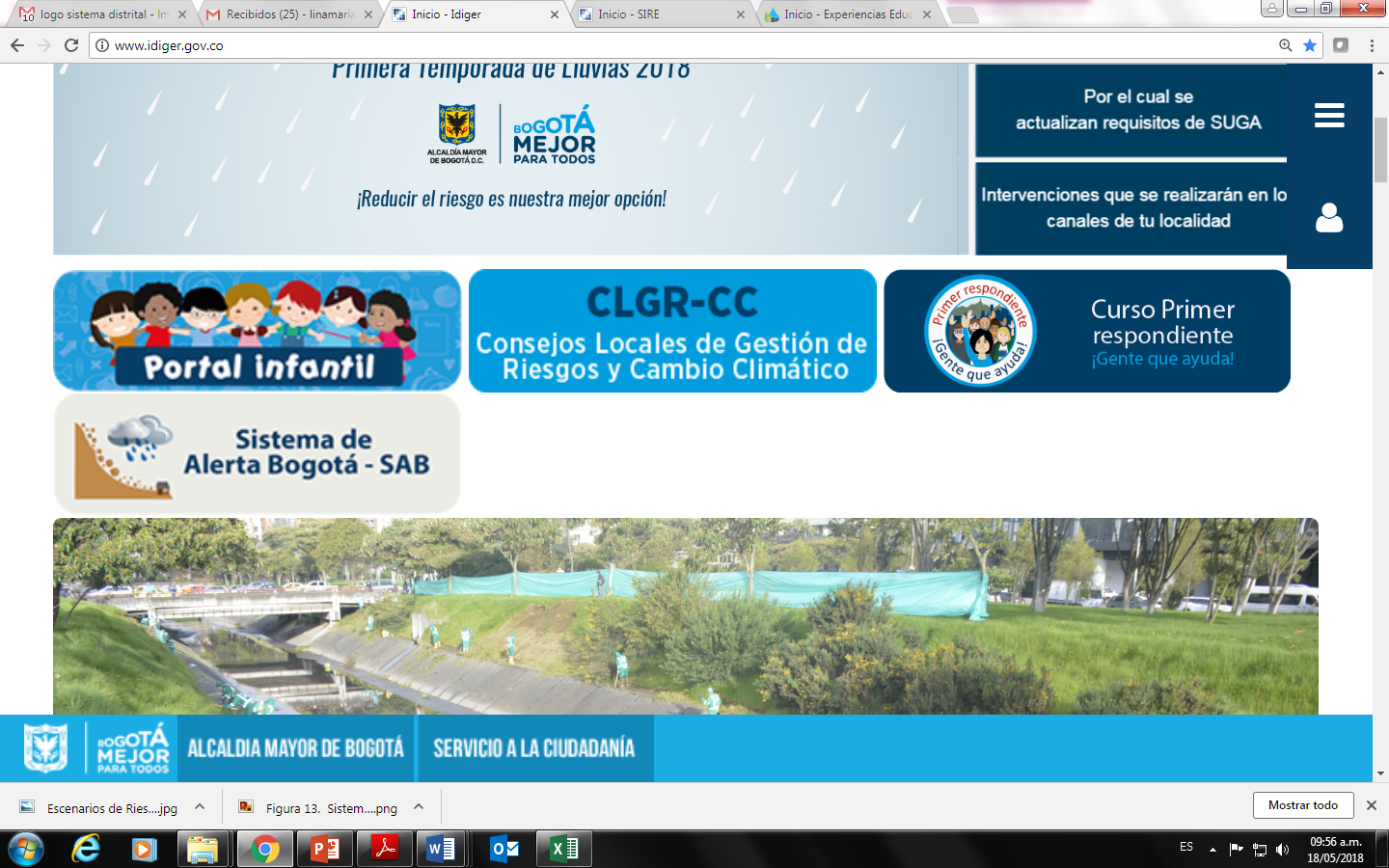 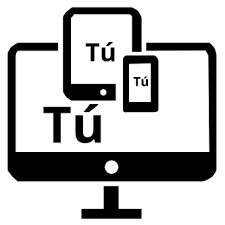 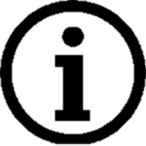 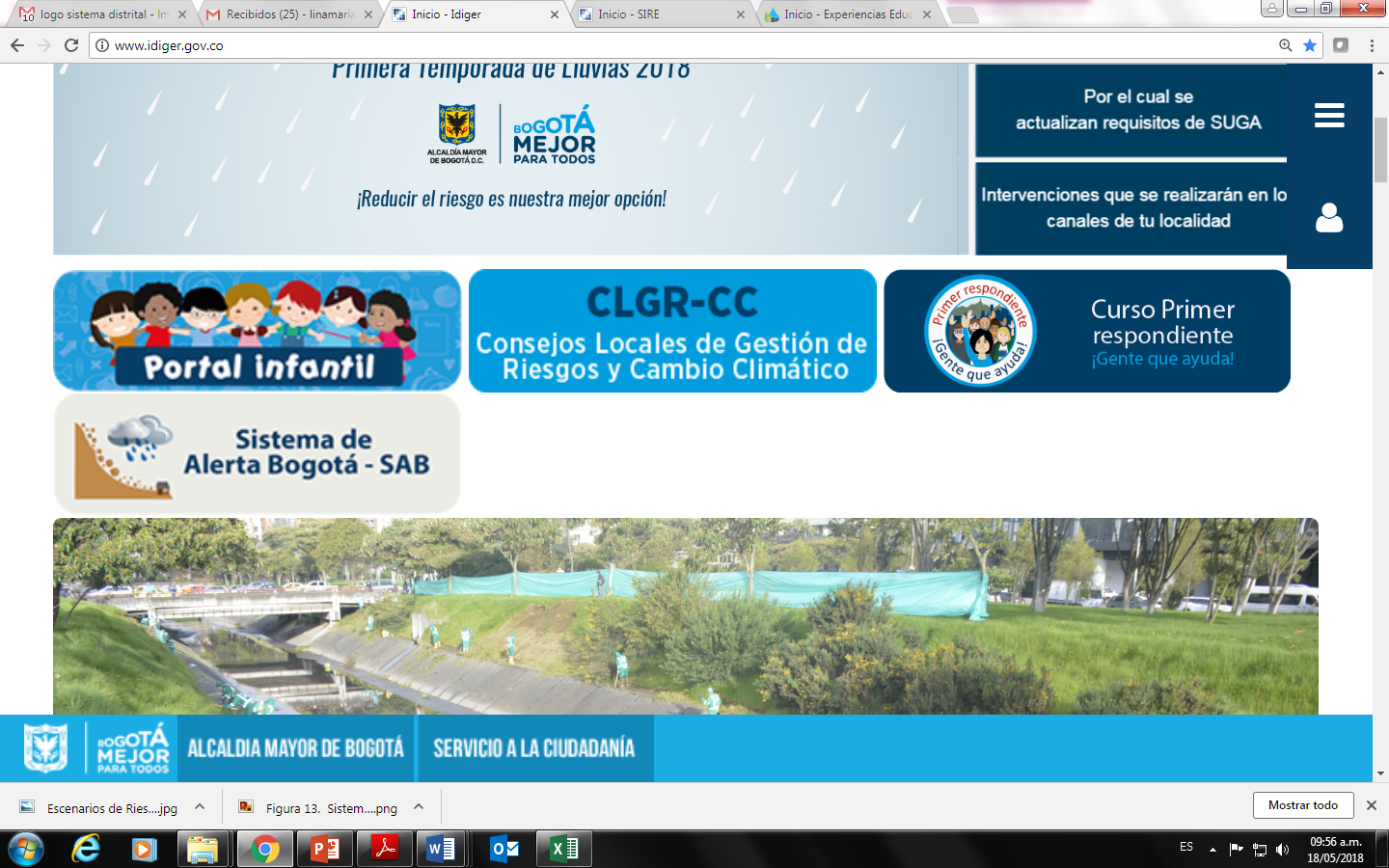 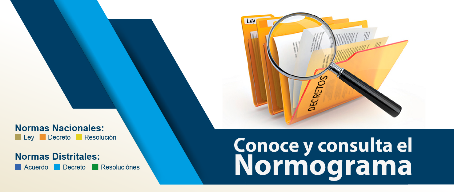 DESARROLLO PLENO DEL POTENCIAL DE LOS BOGOTANOS
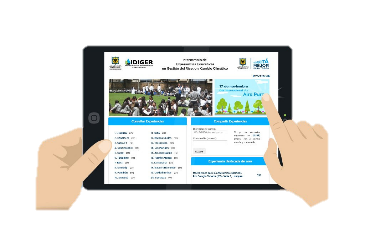 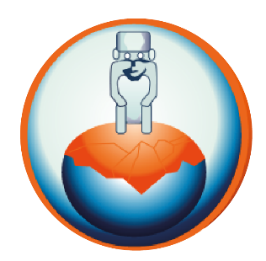 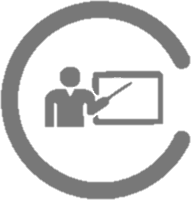 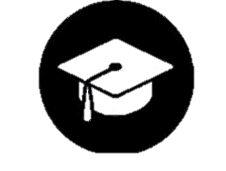 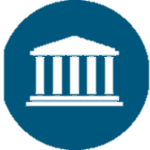 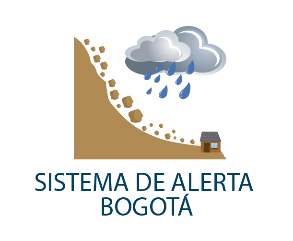 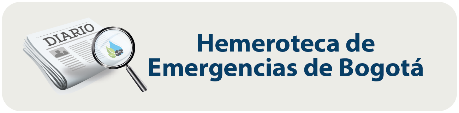 Gracias
www.idiger.gov.co